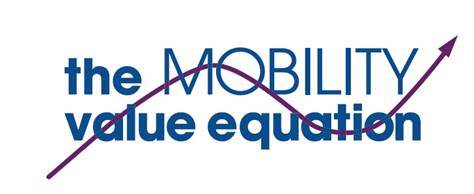 International Assignment Policies: 
Best Practice & Trends
Kiki Stannard		Fitzgerald & Law
Tim Atkins			Fitzgerald & Law 
Kathy Curtis		The MI Group
Cara Brennan Allamano	Brennan Partners
MODERATOR: Brian Loud	Suddath
Agenda
Policy content:
How employers are adapting their assignment policy to suit their business 
 
Compliance:
Identifying the issues and practical tips for in-house mobility teams to manage the myriad regulations
 
Remaining competitive:
A fresh view of how to compete with the other employers in your sector - whether global or local
Case Study 1: Policy Content
Policy Content
How employers are adapting their assignment policy to suit their business 

Case Study: 
Growing US Tech Company
Looking to move into Europe
Sending an American over for 2 years
Local hires (1 Administration Assistant + 2 Sales Managers)
Decided that the UK was best for language
Case Study 2: Compliance
Compliance
How in-house mobility teams can best handle all the regulations - practical tips 

Case Study: 
Large US Company with staff in other locations
Recruiting 20 European local hires over the next year
Sending Americans over for 3 month stints to get it kick-started and recruit
Visits to US and Europe required 
Need to know costs before deciding on location
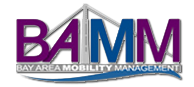 Case Study 3: Remaining Competitive
Remaining Competitive
What should you do to attract and retain the best people? 

Case Study: 
US Company wanting overseas Sales Representatives
Either local hires or US staff keen for a spell abroad
New recruits may have to cover more than 1 country with cross-border travel
Language skills are necessary
Recruitment for good sales people proves challenging 
Larger employers are providing comprehensive benefits packages on a flexible basis
In Conclusion…
Consider how best to structure, implement and manage an international assignment policy 
Creating the right reward package overseas (aligned with HQ)
Reward trends and how to stay competitive
The tax implications for employers and their employees
The regulatory landscape impacting relocations